В забытом слове Берегиня,Не только звуков красота,Оно - воспетая богиня,Любви и верности мечта.И на Руси такое званье,Дарили женщине-жене,Кому природное призваньеДавало главной быть в семье.Она голубка и орлица,Над колыбелью и гнездом,Старуха, мать или девица,Всегда с спасительным венцом.И все живое и благое,От рода женского пошло,А бескорыстие святое,Тепло и нежность сберегло.М.Ф. Василенко
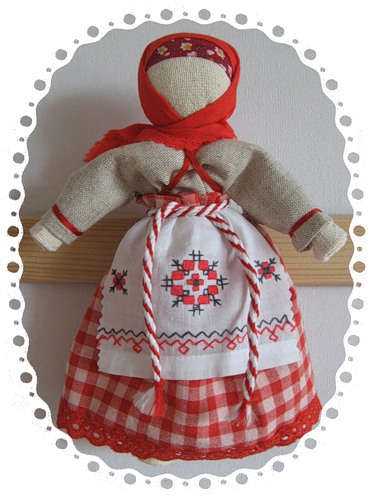 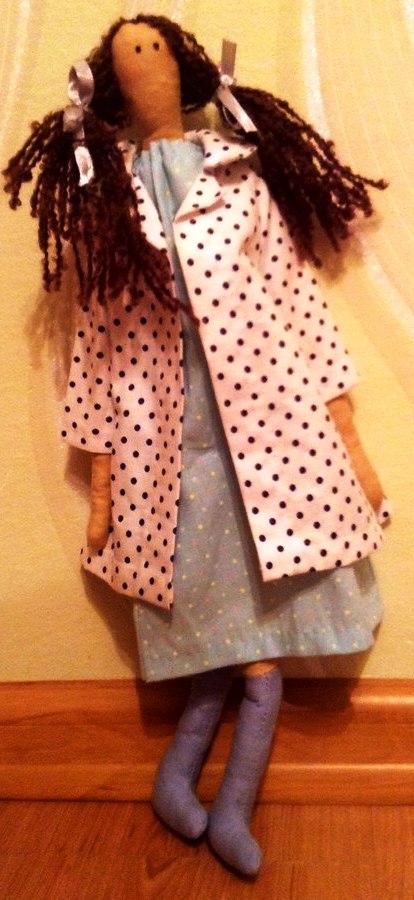 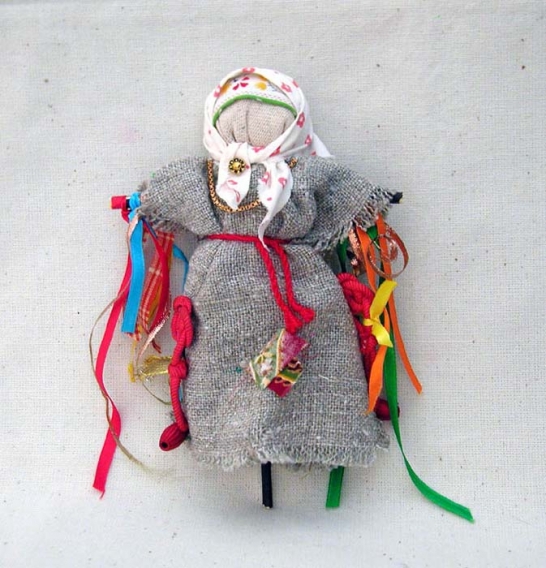 Оберег – символ или предмет, наделенный способностью оберегать от различных бедствий, хворей. Оберег – это препятствие, защита от Бера. Бером наши предки называли неуправляемый Дух стихий, все, что связано с опасностью, неуправляемой силой. Оберег смиряет стихийный Дух, приносит в жизнь Лад, красоту, порядок.
Кукла «Масленица»
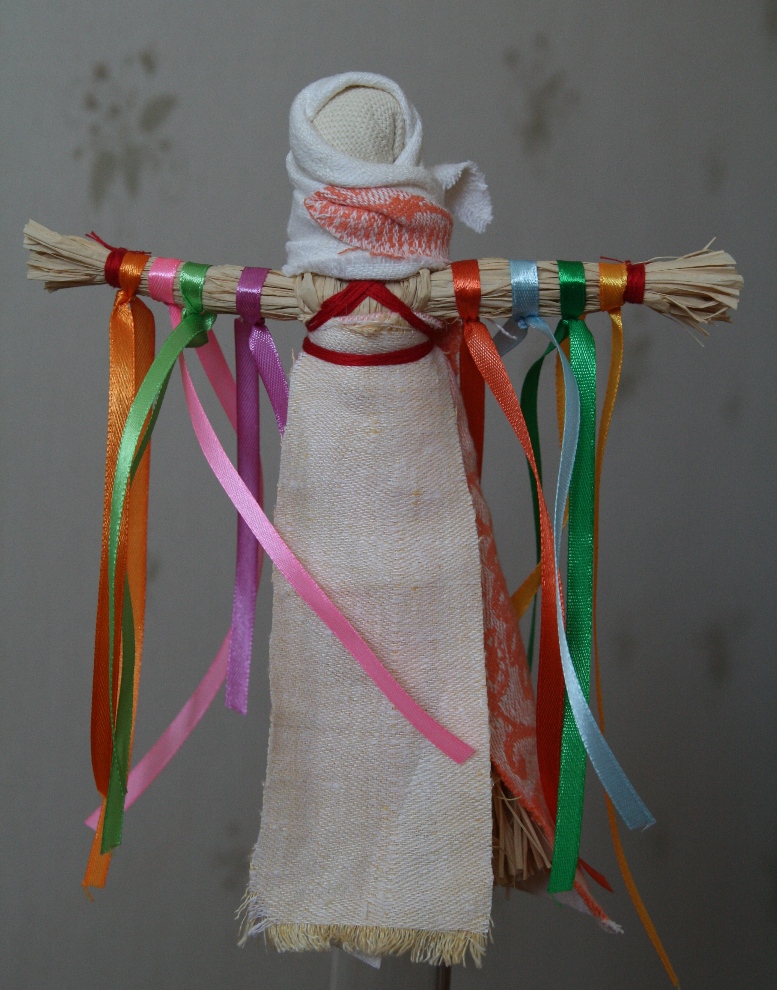 Кукла «Крупеничка» или «Зерновушка»
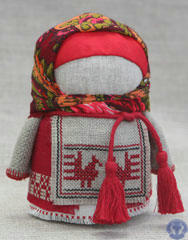 Кукла «Десятиручка»
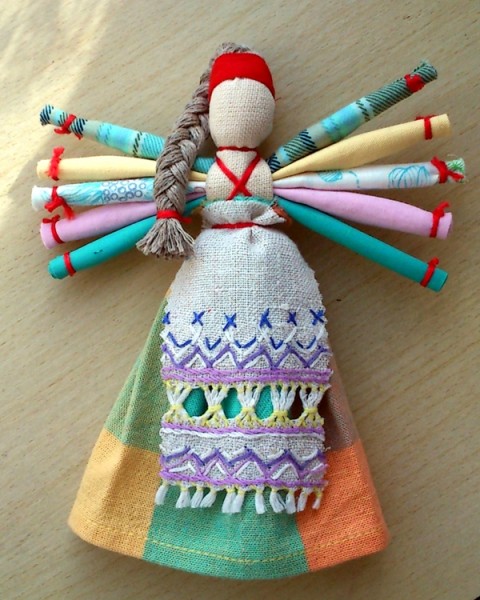 Кукла «На счастье»
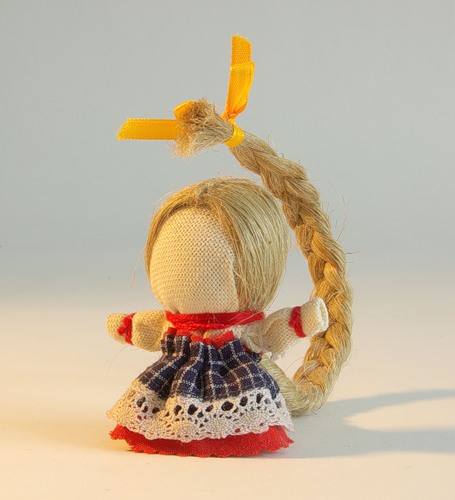 Кукла «Северная берегиня»
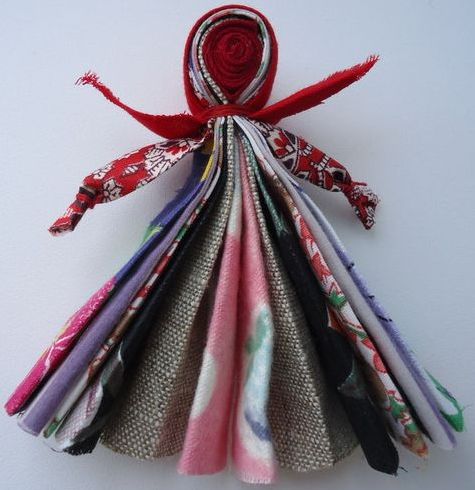 «Берегиня»
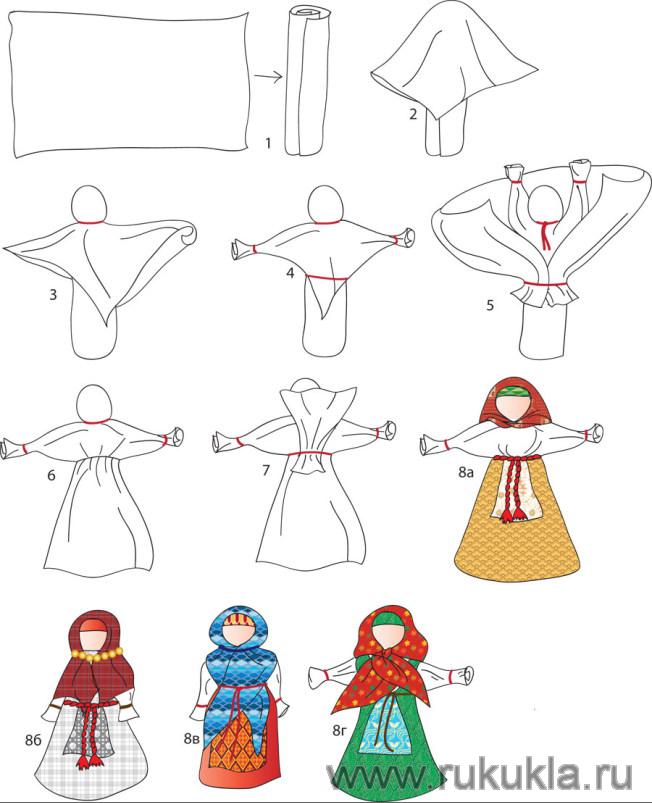 Благодарю за внимание.
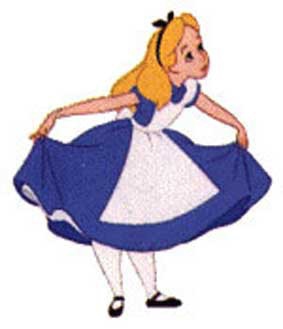